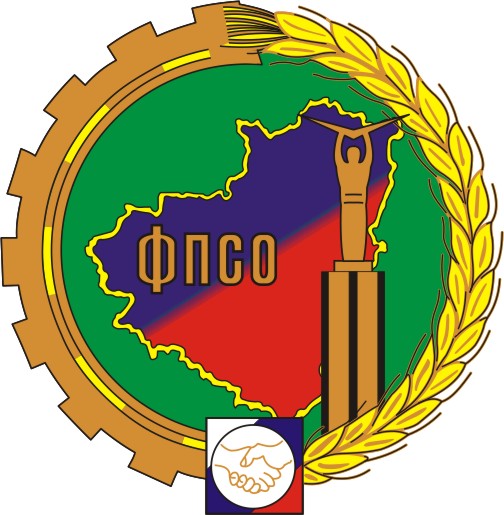 Новый Х раздел Трудового кодекса РФ
Руководитель департамента условий и охраны труда, главный технический инспектор труда Федерации профсоюзов Самарской области (8846)3320792 
bucenkoov@bk.ru
Новый Х раздел Трудового кодекса РФ
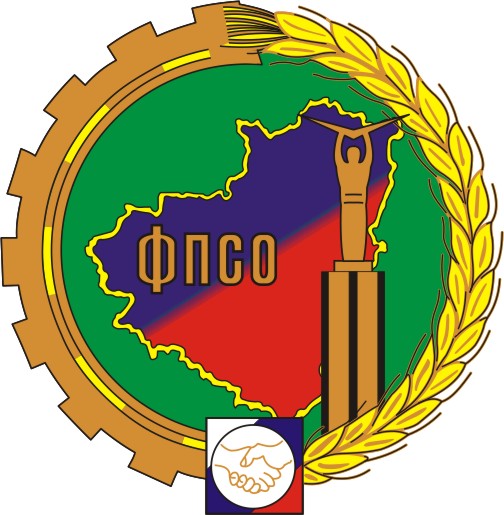 2 июля 2021 г. был опубликован, подписанный Президентом, Федеральный закон от 02.07.2021 № 311-ФЗ «О внесении изменений в Трудовой кодекс Российской Федерации».
 
С 1 марта 2022 г. начнёт действовать новая редакция Трудового Кодекса РФ, в т.ч. актуализированный раздел, регламентирующий охрану труда и подзаконные акты к нему. 

 Минтруд России разместил для обсуждения тексты 15 законопроектов, детализирующие нововведения. 
Основная цель изменений — совершенствование механизмов предупреждения производственного травматизма и профзаболеваний.
2
С 1 марта 2022 года вступят в силу
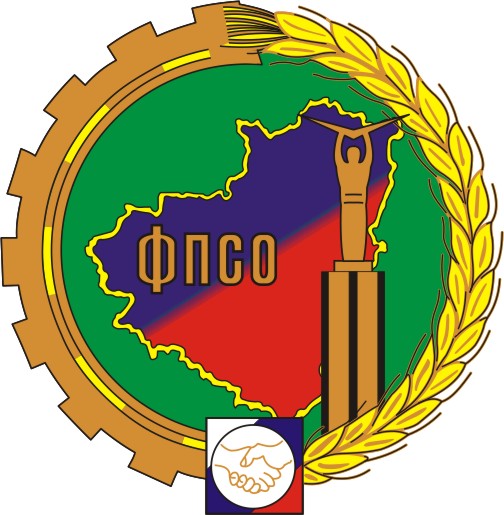 «Об утверждении типовых форм документов, необходимых для проведения государственной экспертизы условий труда»

«Об утверждении форм (способов) и рекомендаций по размещению работодателем информационных материалов в целях информирования работников об их трудовых правах, включая права на безопасные условия и охрану труда, и примерного перечня таких информационных материалов»

«Об утверждении требований к порядку разработки и содержанию правил (стандартов) и инструкций по охране труда, разрабатываемых работодателем»

«Об утверждении общих требований к организации безопасного рабочего места»
«Об утверждении Рекомендаций по структуре службы охраны труда в организации и численности работников службы охраны труда»
«Об утверждении Рекомендаций по выбору метода оценки уровня профессионального риска и по снижению уровня такого риска»
3
Новый Х раздел Трудового кодекса РФ
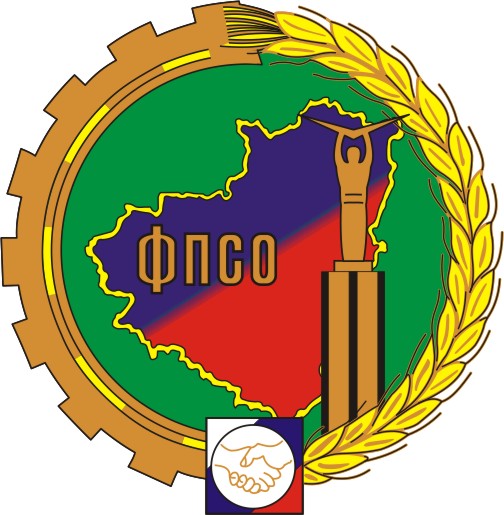 Об утверждении Положения об особенностях расследования несчастных случаев на производстве в отдельных отраслях и организациях, форм документов и классификаторов, необходимых для расследования несчастных случаев»
«О внесении изменений в Федеральный закон «О специальной оценке условий труда» в части совершенствования оказания государственных услуг и цифровой трансформации»

«Об утверждении Перечня вредных производственных факторов на рабочих местах, на которых по результатам проведения специальной оценки условий труда установлены вредные условия труда и при наличии которых занятым на таких рабочих местах работникам выдаются бесплатно по установленным нормам молоко или другие равноценные пищевые продукты, норм и условий бесплатной выдачи молока или других равноценных пищевых продуктов, порядка осуществления компенсационной выплаты, в размере, эквивалентном стоимости молока или других равноценных пищевых продуктов»
4
Новый Х раздел Трудового кодекса РФ
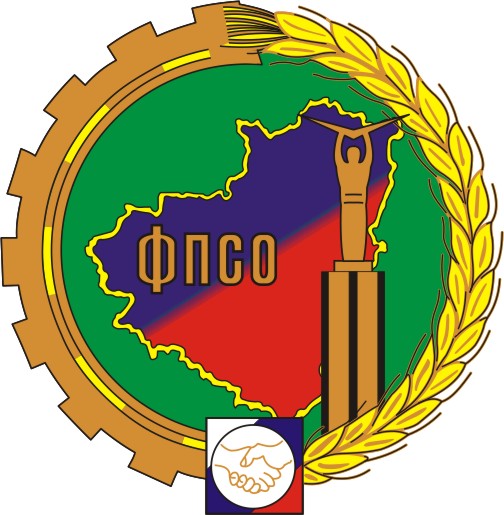 «Об утверждении перечня видов работ, при выполнении которых работникам предоставляется бесплатно по установленным нормам лечебно-профилактическое питание, а также норм и условий бесплатной выдачи лечебно-профилактического питания»

«Об утверждении предельно допустимых норм нагрузок для женщин при подъеме и перемещении тяжестей вручную»

«Об утверждении примерного положения о комитете (комиссии) по охране труда»

«Об утверждении примерного перечня ежегодно реализуемых работодателем мероприятий по улучшению условий и охраны труда и снижению уровней профессиональных рисков»

«Об утверждении Порядка разработки, утверждения и изменения государственных нормативных требований охраны труда»
«Об утверждении рекомендаций по учету микроповреждений (микротравм) работников»
5
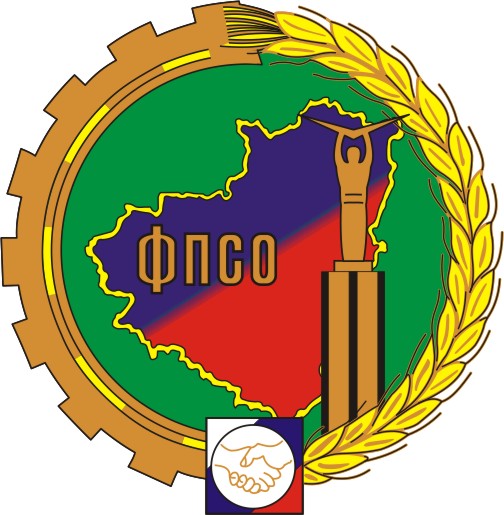 Новое в законодательстве
Опубликованный обновленный Х раздел по охране труда и предоставил работодателям переходный период.
Какие обязанности  появились у работника

Расширят обязанности работников в сфере охраны труда и введут для них ответственность за нарушения. Ст. 215
Поэтому нужно дополнить должностные инструкции и инструкции по охране труда. Укажите в них и сообщите на инструктажах, что работники должны применять сырье и материалы по технологии, правильно использовать производственное оборудование и инструменты, следить за их исправностью. При неисправностях, нарушениях и несоответствии следует прекратить работу и сообщить о них непосредственному руководителю. 
Извещать руководителя также потребовали, когда охрану труда нарушают другие работники (изм ст. 21).
Измените в инструкциях требование к применению СИЗ. Предупредите: тех, кто обязан применять СИЗ, но не делает этого, отстранят от работы без сохранения зарплаты. 
Работодатель должен действовать так на основании части 1 статьи 76 ТК
6
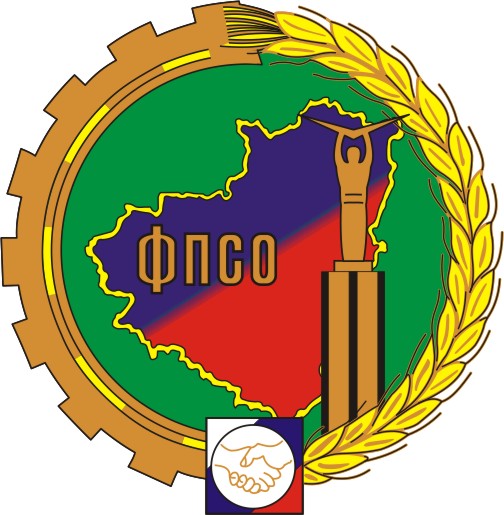 Новое в законодательстве. Обязанности  работодателя ст. 214 Глава 35
Обязанность управлять профрисками: их разделили на риски получить травму и риски приобрести профзаболевание 

Обязанность:
— проводить мероприятия по улучшению условий и охраны труда;— оснащать рабочие места средствами коллективной защиты;— обучать использованию СИЗ и не допускать к работе без этого обучения;— соблюдать ограничения для отдельных работников на работы с вредными или опасными условиями труда;— при угрозе жизни и здоровью работников останавливать производство, не оказывать услуги до устранения такой угрозы;— создавать для работающих инвалидов условий труда в соответствии с индивидуальной программой реабилитации или абилитации;— согласовывать с подрядчиками (заказчиками) мероприятия, которые предотвращают повреждение здоровья работников
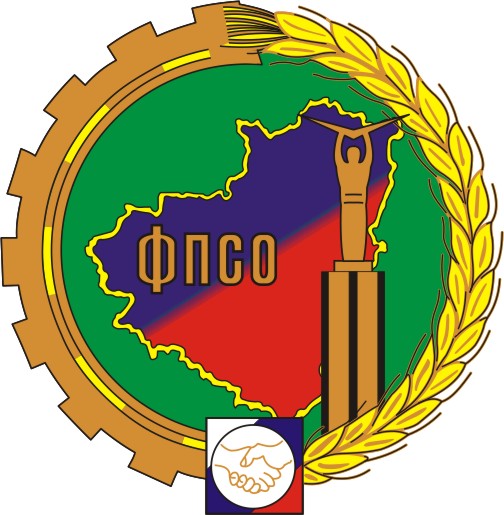 Новое в законодательстве.  Права  работодателя
Самоконтроль — новое право работодателя
 ст. 22 ТК РФ предоставляет работодателю право «проводить самостоятельно оценку соблюдения требований трудового законодательства и иных нормативных правовых актов, содержащих нормы трудового права (самообследование).
Сохранение рабочего места и среднего заработка на время психиатрического освидетельствования
	В соответствии с новой редакцией ст. 185 ТК РФ место работы (должность) и средний заработок по месту работы сохраняются за работником только на время прохождения обязательных медосмотров, а с 1 марта будущего года норма распространится еще и на время прохождения обязательного психиатрического освидетельствования.
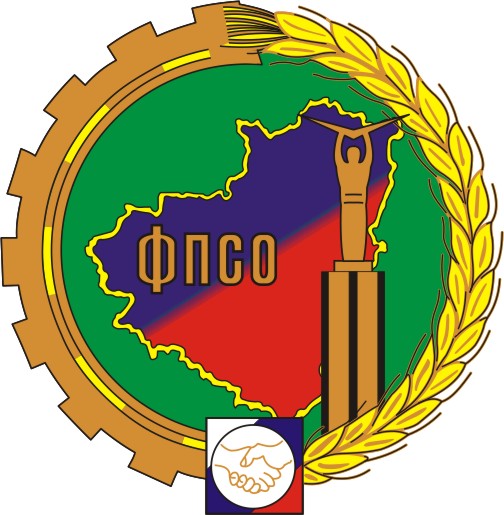 Новое в законодательстве
Скоро примут!Примерное положение о комитете (комиссии) по охране труда
До марта 2022 года рекомендуется пересмотреть положение о комитете (комиссии) согласовать с профсоюзом и утвердить соответствующий приказ работодателя.

Члены комитета должны не только организовывать проверки условий и охраны труда на рабочих местах, но и непосредственно проводить их. По итогам проверок и  данных о травматизме  они готовят и представляют работодателю предложения, которые позволят решить проблемы.

Комитеты участвуют в информировании работников о состоянии условий и охраны труда на рабочих местах, риске повреждения здоровья и обязанностях по соблюдению ими требований ОТ. Также они должны участвовать в разработке локальных актов по охране труда, проведении спецоценки и оценки профрисков.
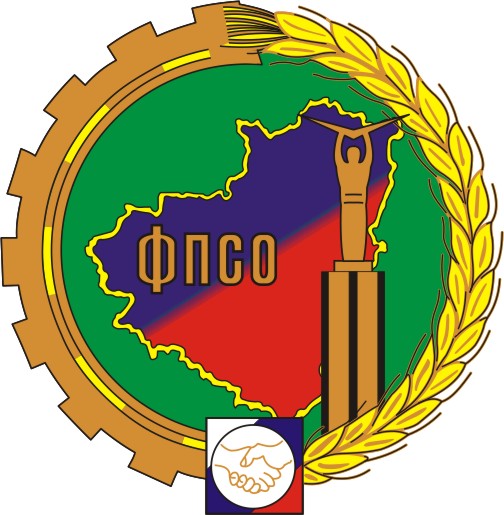 Новое в законодательстве
Скоро примут!Рекомендации по учету микроповреждений (микротравм)
Завести журнал для учета микротравм. Для сбора информации о микротравмах работников(ссадин, кровоподтеков, ушибов мягких тканей, поверхностных ран и других повреждений), которые не привели к расстройству здоровья работников или их временной нетрудоспособности.
Обстоятельства и причины происшествий нужно будет  рассмотреть если поступило от пострадавшего обращение (ст. 226 ТК).
Новое правило по профилактике травматизма распространили также на учеников, практикантов и других лиц, указанных в части 2 статьи 227 ТК.
Учет и рассмотрение микротравм работодатель ведет самостоятельно. Извещать и отчитываться о происшествиях не нужно.
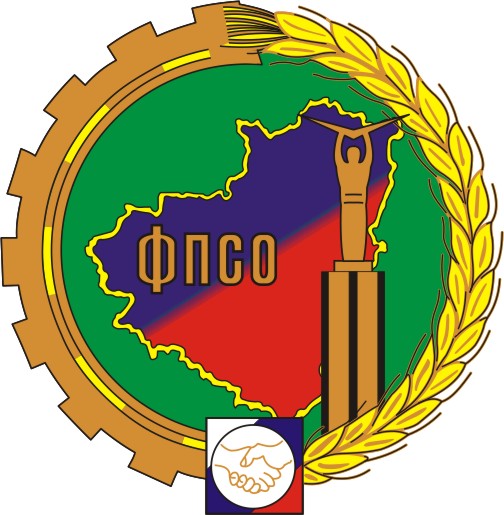 Новое в законодательстве
Статья 228.1. Порядок извещения о несчастных случаях 
Извещать о групповом, тяжелом или смертельном несчастном случае нужно больше органов. 
В перечень адресатов из части 1 статьи 228.1 ТК внесли 

федеральные органы исполнительной власти, если н.с. Произошел в подведомственной ему организации; 

в территориальный орган соответствующего федерального органа исполнительной власти, осуществляющего государственный контроль (надзор) в установленной сфере деятельности, если н.с. произошел в организации  подконтрольных этому органу.
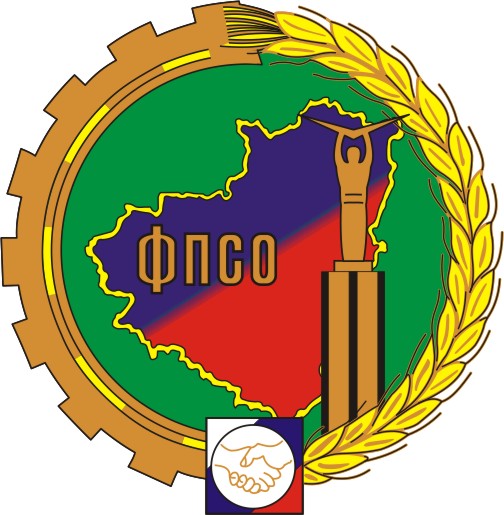 Новое в законодательстве
Скоро примут! Статья 214.1. Запрет на работу в опасных условиях труда
Рекомендация-Устранить опасные условия труда на которых допускается выполнение работ в опасных условиях труда

Если по результатам СОУТ рабочим местам присваивают 4-й класс, работать на них с марта следующего года нельзя. Такие работы нужно На время приостановки за работниками сохранят места и среднюю зарплату. Работников, чьи места признали опасными, следует незамедлительно информировать об этом .
Необходимо разработать меры, для исключения 4-й класса условий труда. Документ нужно согласовать с профсоюзом, затем утвердить план и направить его копию в ГИТ.
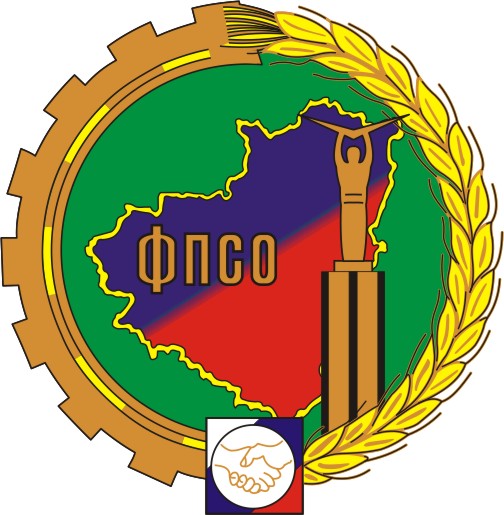 Новое в законодательстве
Внимание!
Замена оборудования, технологических процессов и т. п. — процедуры трудоемкие и долговременные, поэтому ими нужно заняться уже сейчас. Так избежите простоев, когда новая редакция Х раздела вступит в силу. 

Не забудьте! что снижение класса условий труда подтвердит только спецоценка. Поэтому когда будете составлять план мероприятий, заложите время на внеплановую СОУТ.

	Работать в опасных условиях труда запретят не всем. Будут исключения, их примут для пожарных, спасателей, водолазов и других социально значимых профессий.
Новое в законодательстве
Дополнена ст. 206 – основные понятия
Опасность - потенциальный источник нанесения вреда, представляющий угрозу жизни и (или) здоровью работника в процессе трудовой деятельности.
Новое в законодательстве
Электронный документооборот
Работодателям планируют дать право вести документооборот по охране труда в электронном виде. При проверке ГИТ придется предоставлять инспектору доступ к базам электронных документов по охране труда (абз. 3 ст. 214.2, ст. 216.2 новой редакции ТК).

Дистанционное видеонаблюдение
Работодателям разрешат дистанционно следить за производством работ, в том числе с помощью видеооборудования. Если работодатель примет решение вести дистанционный контроль за работами, об этом нужно уведомить работников (абз. 4 ст. 214.2 новой редакции ТК).
Спасибо!

Здоровья!